Welcome!RSoXS Code Camp 2023
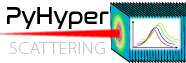 CyRSoXS
The Ecosystem
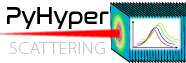 CyRSoXS
PyHyperScattering

“write once, run anywhere” analysis
of multidimensional x-ray & neutron scattering data
NRSS

Python toolchain for morphology generation, optical constants manipulation, and simulation dispatch
CyRSoXS

GPU-accelerated RSoXS virtual instrument
Goals
Develop a common understanding of the RSoXS codebase
Build connections to sustain development.

Have fun!